«…И ОН ЗВЕНИТ, ПОСЛЕДНИЙ НАШ ЗВОНОК»
Курасова З. Б.,  
классный руководитель 11 класса, 
МОУ «СОШ № 20», г. Астрахань.
А в классе строчки классиков  заветные 
Другим ученикам теперь доказывать,
Должны мы теорему жизни вечную
Судьбой своей самим себе  досказывать.
Ждут впереди нас новые экзамены,
Всё то, о чём с тобой мечтали, сбудется.Лишь детство мы вернуть не сможем заново, 
Как первый вальс  оно не позабудется..
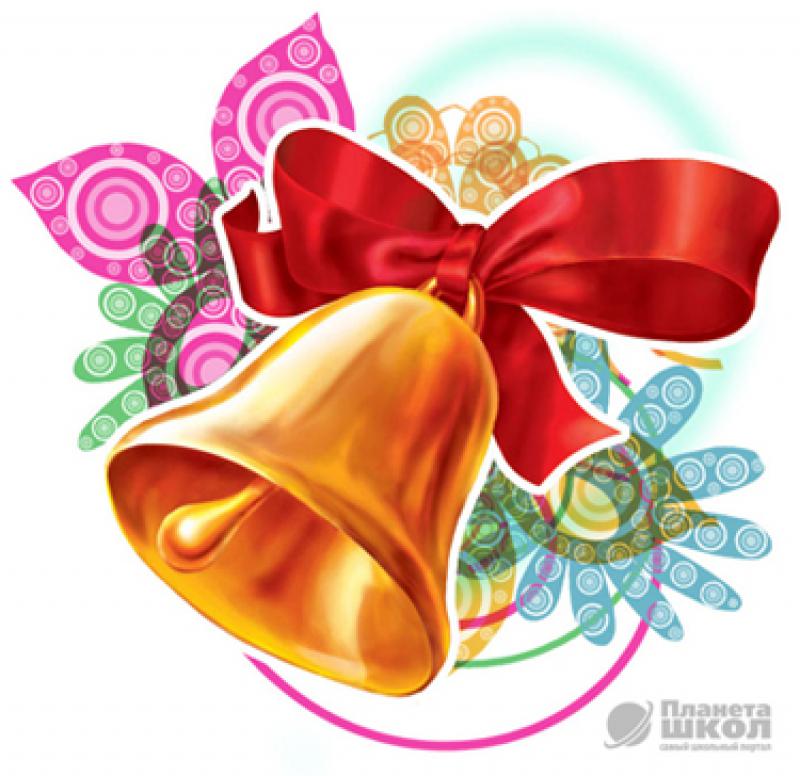 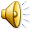 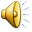 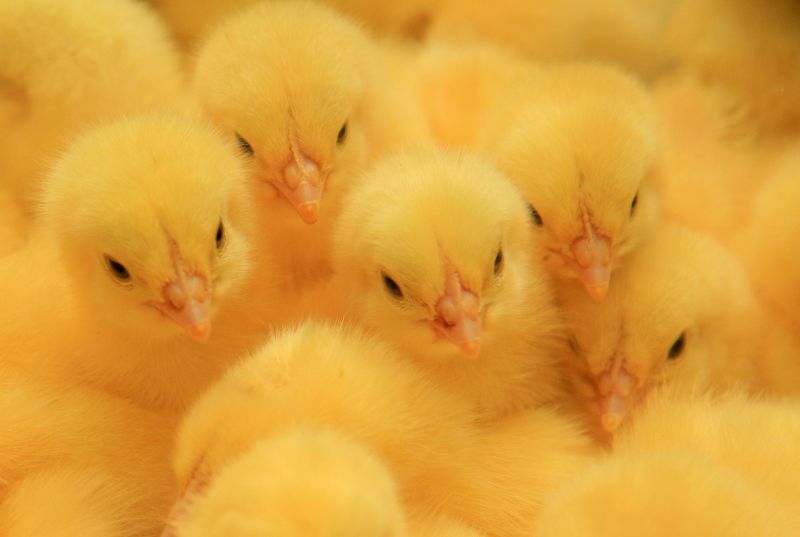 Несколько лет назад желторотыми неопытными юнцами пришли вы первый раз в первый класс.
Всё  здесь было новое, неизвестное, и это поначалу ...      пугало,
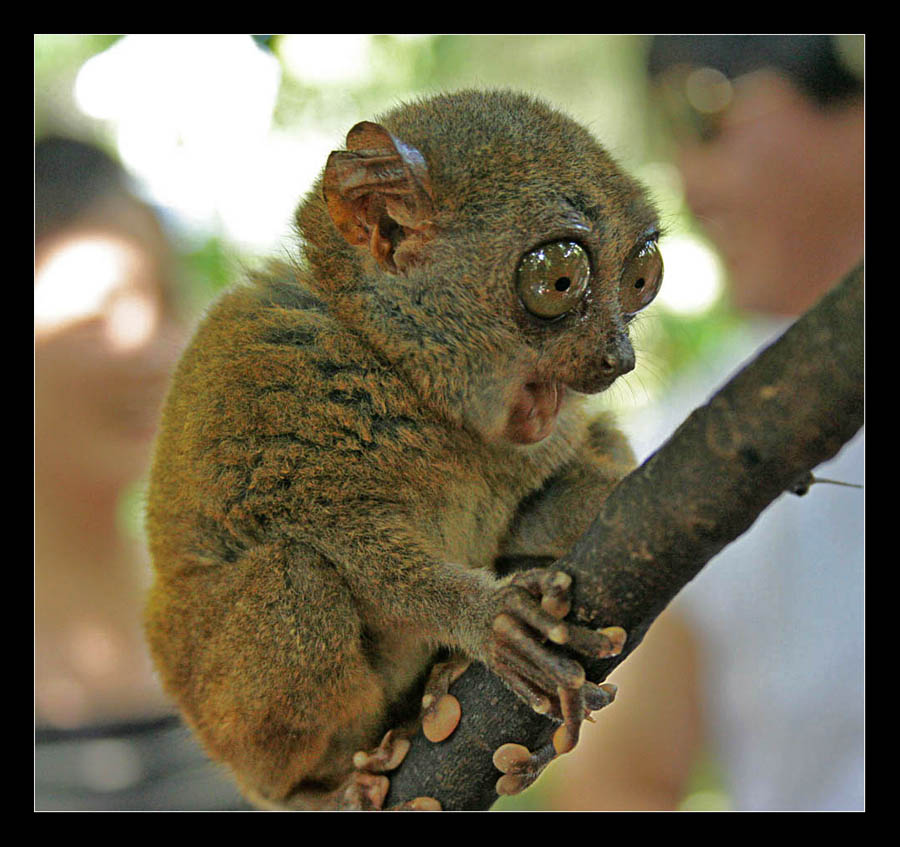 …затем  удивляло,
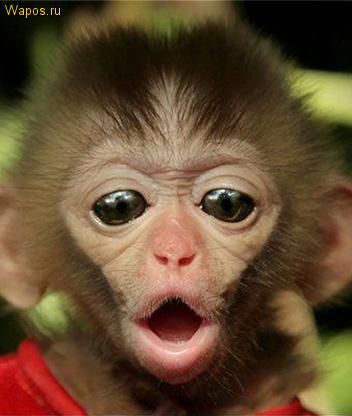 …потом радовало,
А вскоре ты понял, что это крутое попадалово!
Ты круто попал, потому что здесь учился разумному, доброму, вечному,
…в любую погоду  ты шёл сюда за знаниями,
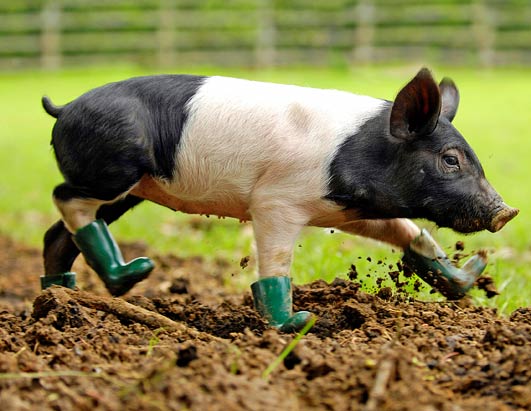 …узнал, что такое настоящая дружба,
…нашёл  истинных  друзей,
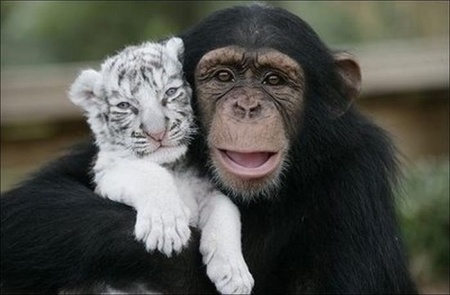 …бывало, ссорился, обижался,
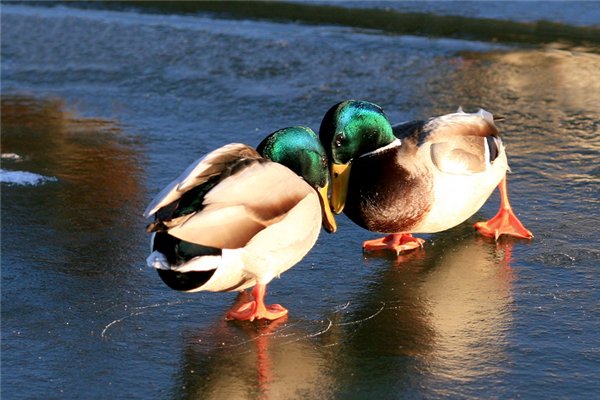 но быстро забывал обиду,
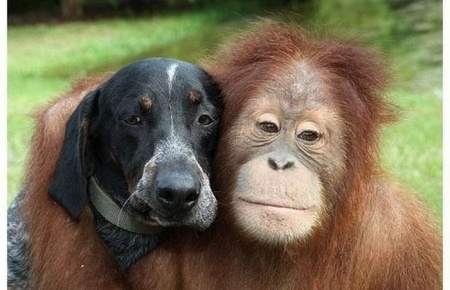 Весело гонял на перемене мяч,
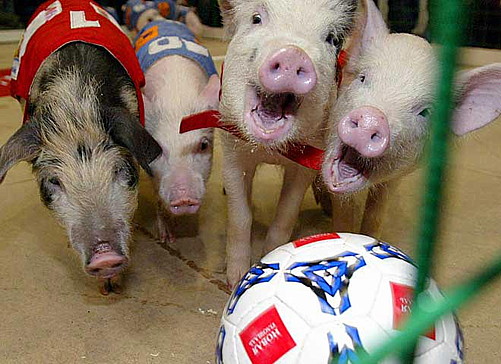 зажигал на дискотеке,
…усталость валила с ног,
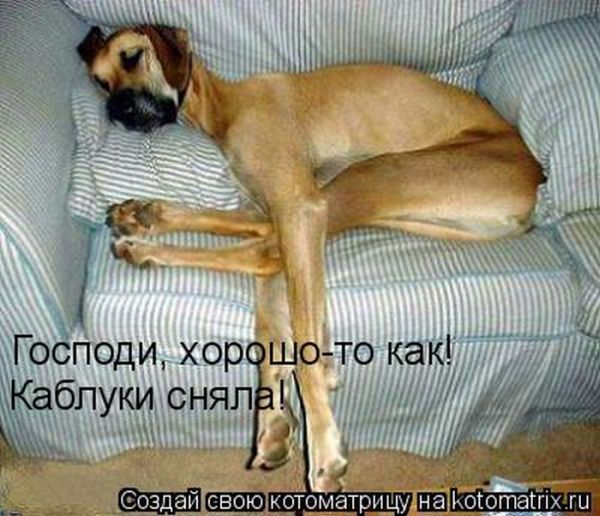 …утром ты сладко спал  и опаздывал на первый урок,
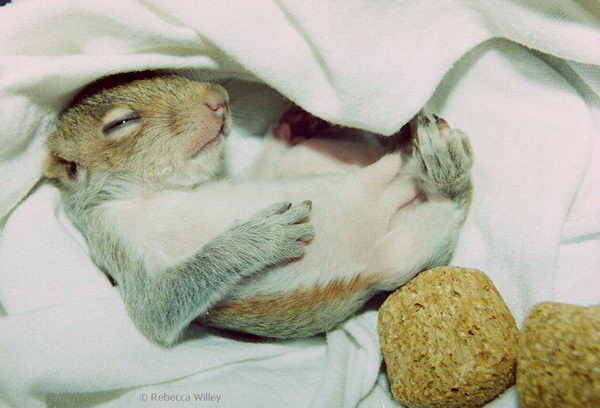 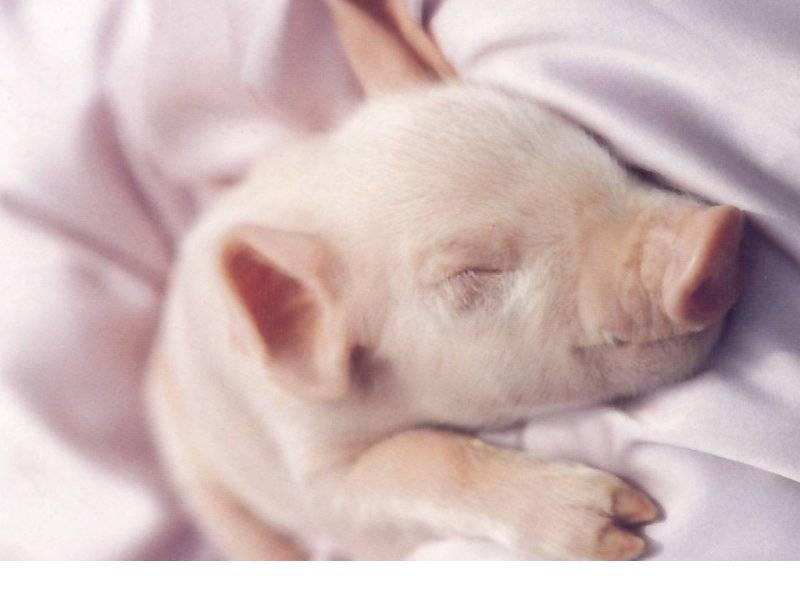 Школа учила задумываться над вечными проблемами,
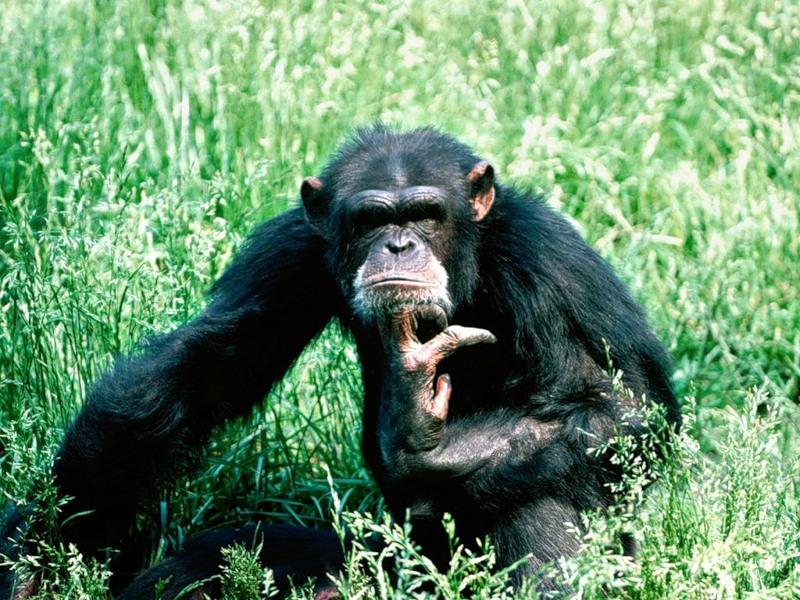 Школа готовила к будущей жизни,
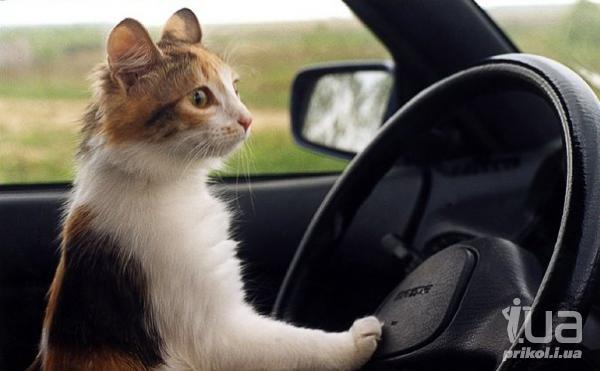 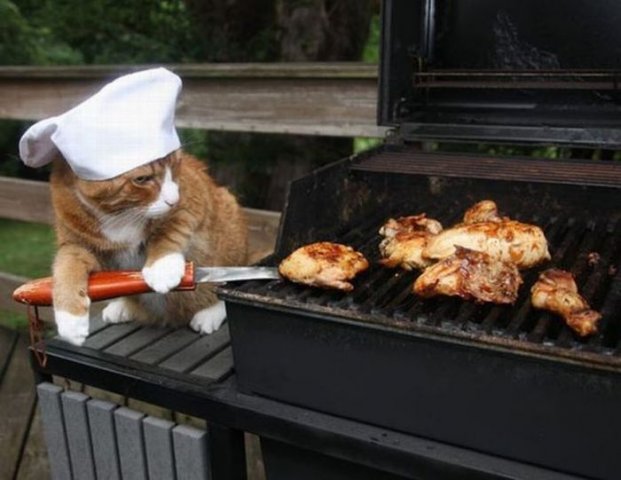 …учила рыночным отношениям,
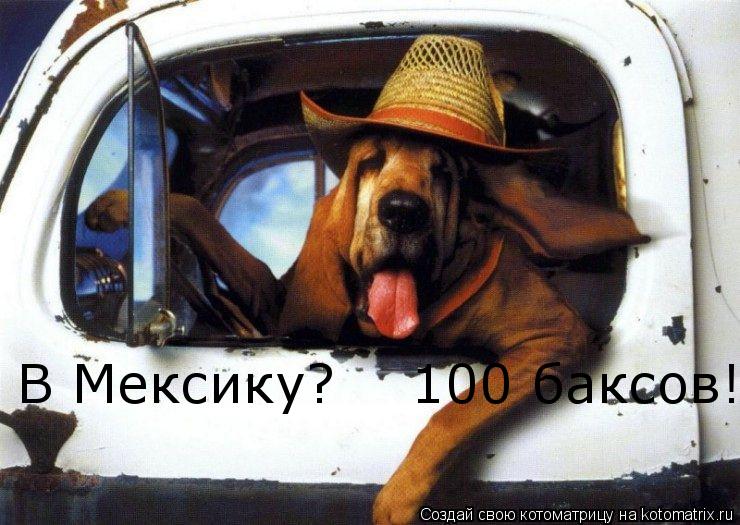 …здесь ты узнал, что запретный плод сладок,
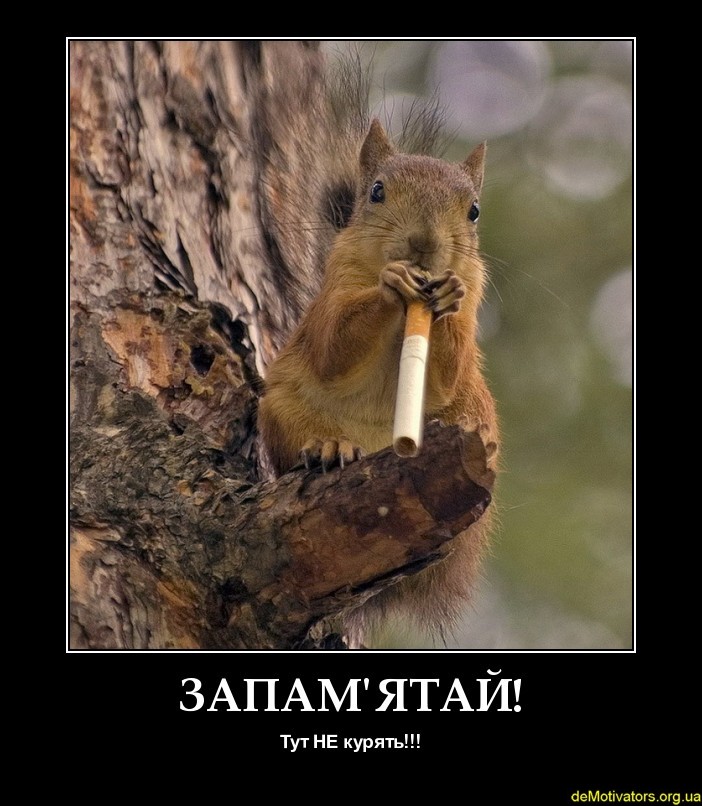 А какой в школе буфет!!!
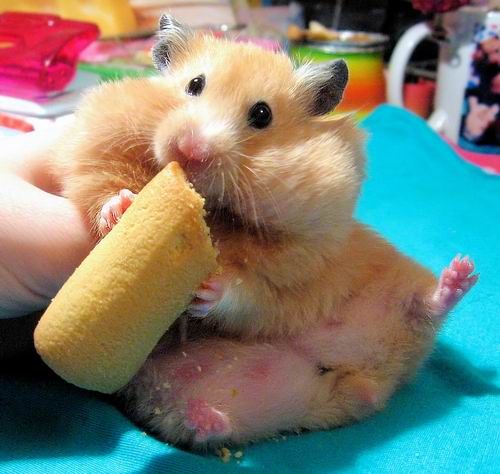 Запах сосисек в тесте дразняще манил к себе каждую перемену.
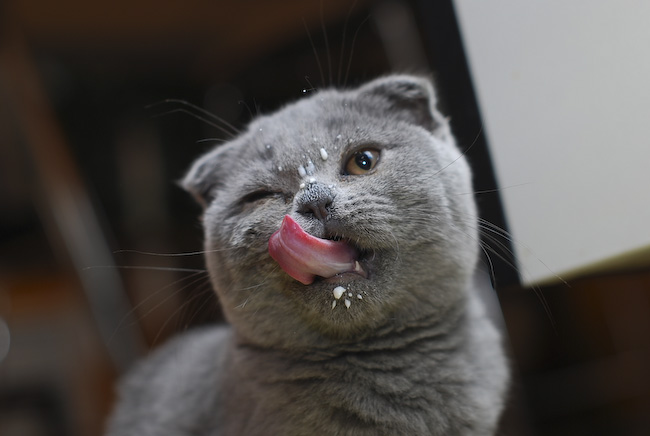 Здесь радовались первым  удачам,
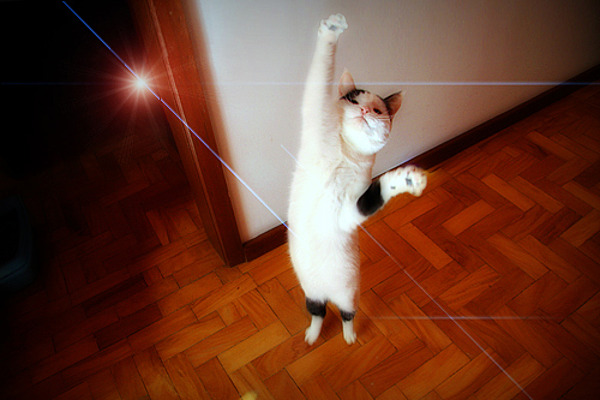 …а когда грипп валил с ног, школа закрывалась на карантин.
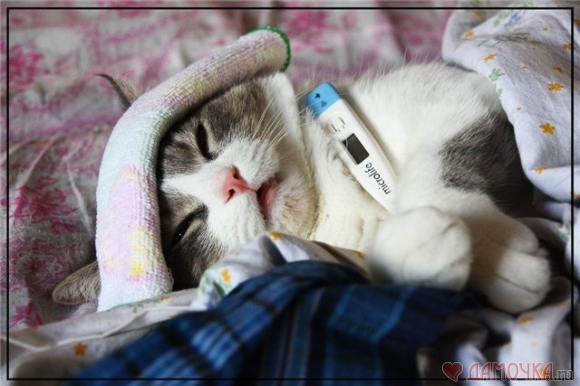 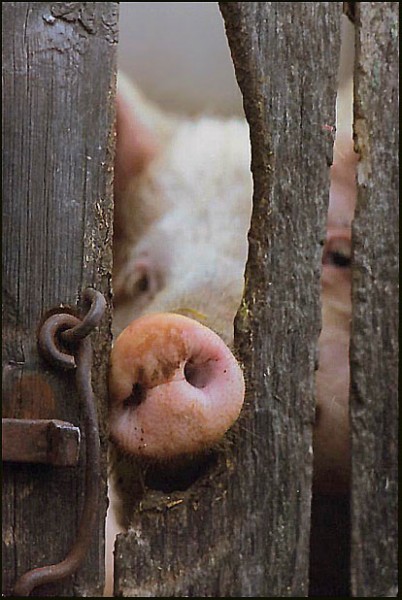 Сначала ты радовался этому, а потом с тоскою  смотрел на закрытые двери и ждал открытия школы.
Когда было совсем трудно, ты молил, чтобы эта школьная жизнь скорее закончилась…
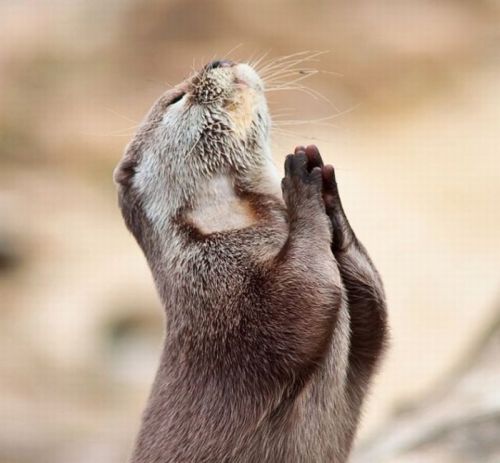 А в минуты слабости ты просил, чтобы она  …пип – пип – пип…
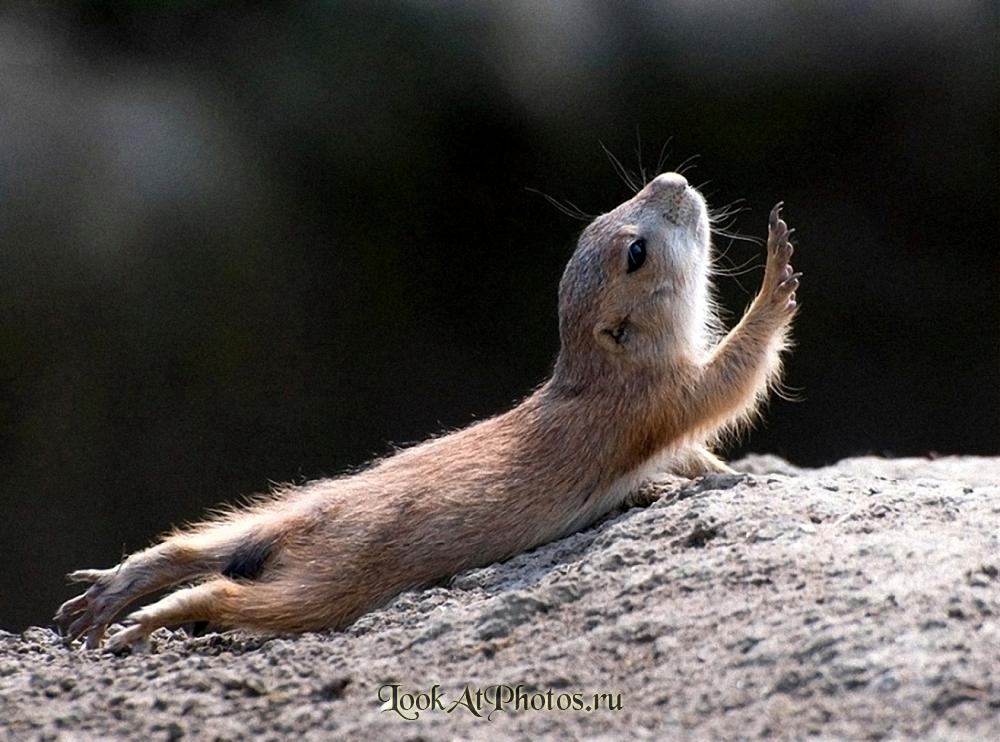 И вот этот день наступил, ты стал взрослым…
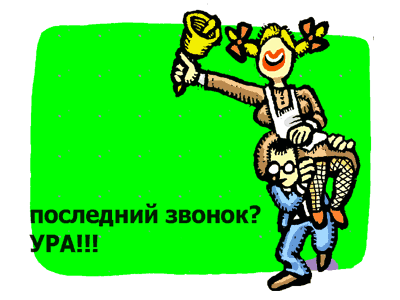 Но почему же так грустно?...
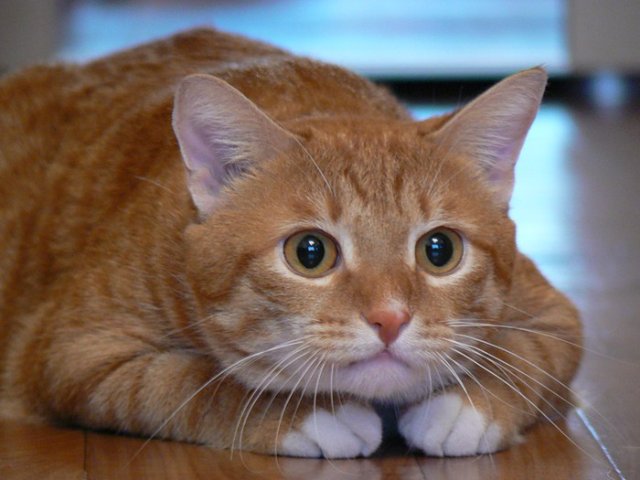